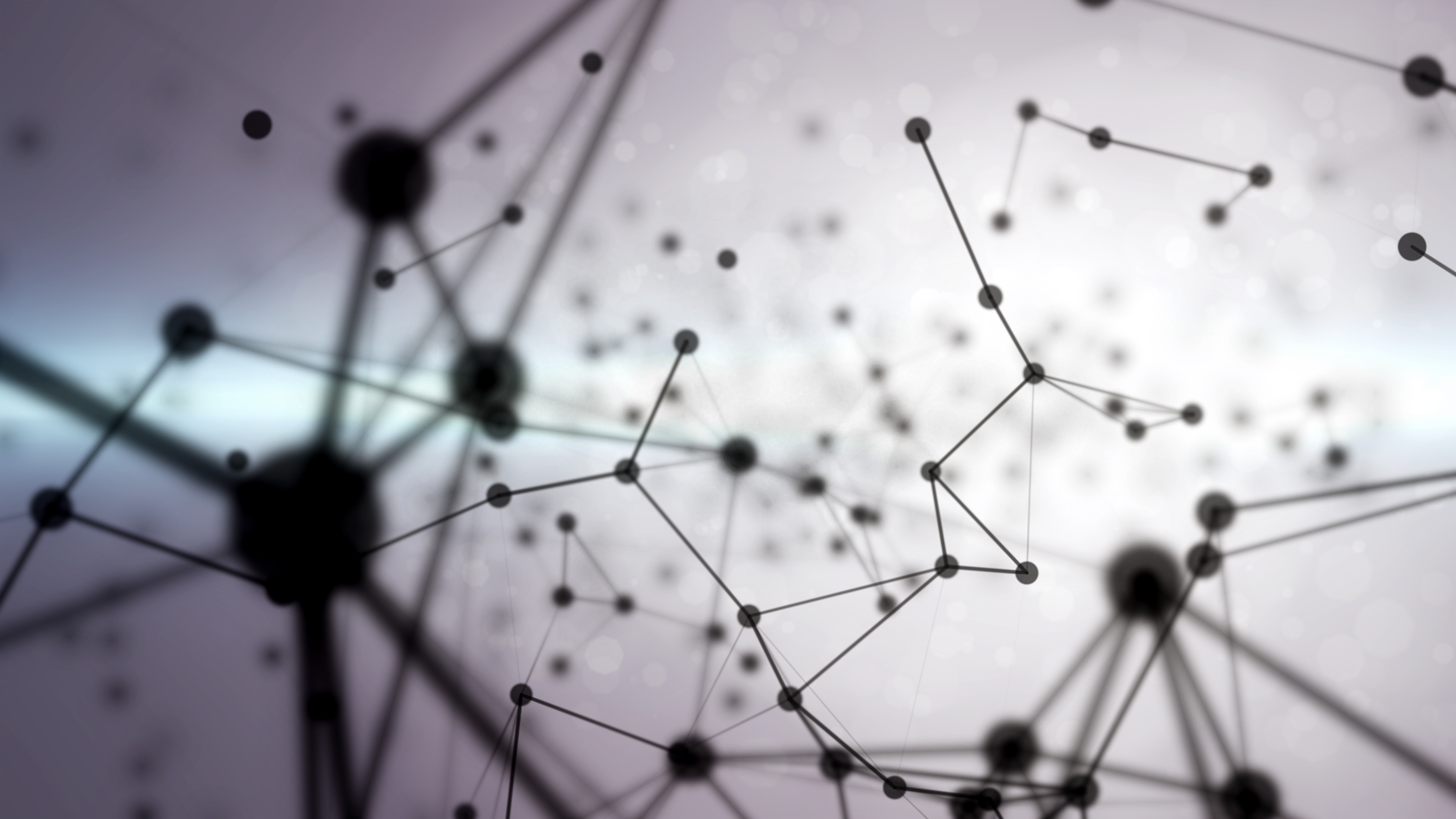 GAN VARIANTS FOR FASHION MNIST DATASET
By Ghadeer
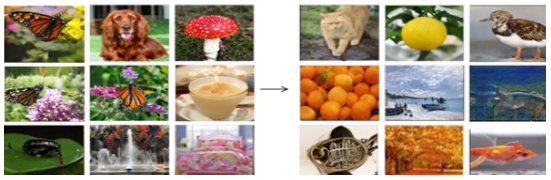 Ref1: shows the training examples and right-side shows the newly generated data samples — images from the ImageNet dataset
Why the generative model?
GAN Variants
GAN
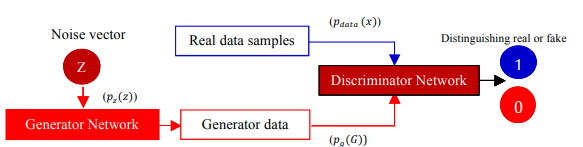 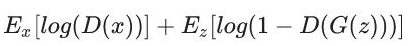 Ref1: GAN architecture & loss function
Deep Convolutional GAN (DCGAN)
A new class of convolutional neural networks (CNN) 
Stabilizes GAN training
Architectural constraints included in the CNN architecture: 
Demonstrates steady training procedure 
Achieved great performance
[Speaker Notes: Another source: Using ReLU activation in generator for all layers except for the output, which uses tanh.]
Conditional GAN (CGAN)
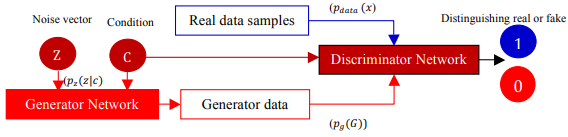 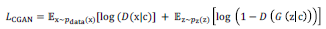 Ref1: CGAN architecture & loss function
Can be constructed by feeding the extra auxiliary information
Generator generates conditional real-looking data 
CGAN can control the generation of data by dictating the type of data generated through applied condition
[Speaker Notes: the conditional version of GAN. These types of networks can be constructed by merely feeding the extra auxiliary information (e.g., class label), which extends the GAN into CGAN. Generator of CGAN takes the extra auxiliary information c (class label, text or images) and a latent vector z so that it generates conditional real-looking data � z c , and discriminator of CGAN takes the extra auxiliary information c (class label, text or images) and real data x, so that it distinguishes generator generated samples- � � z c from real data x. CGAN can control the generation of data, which is impossible with the vanilla GAN]
Wasserstein GAN (WGAN)
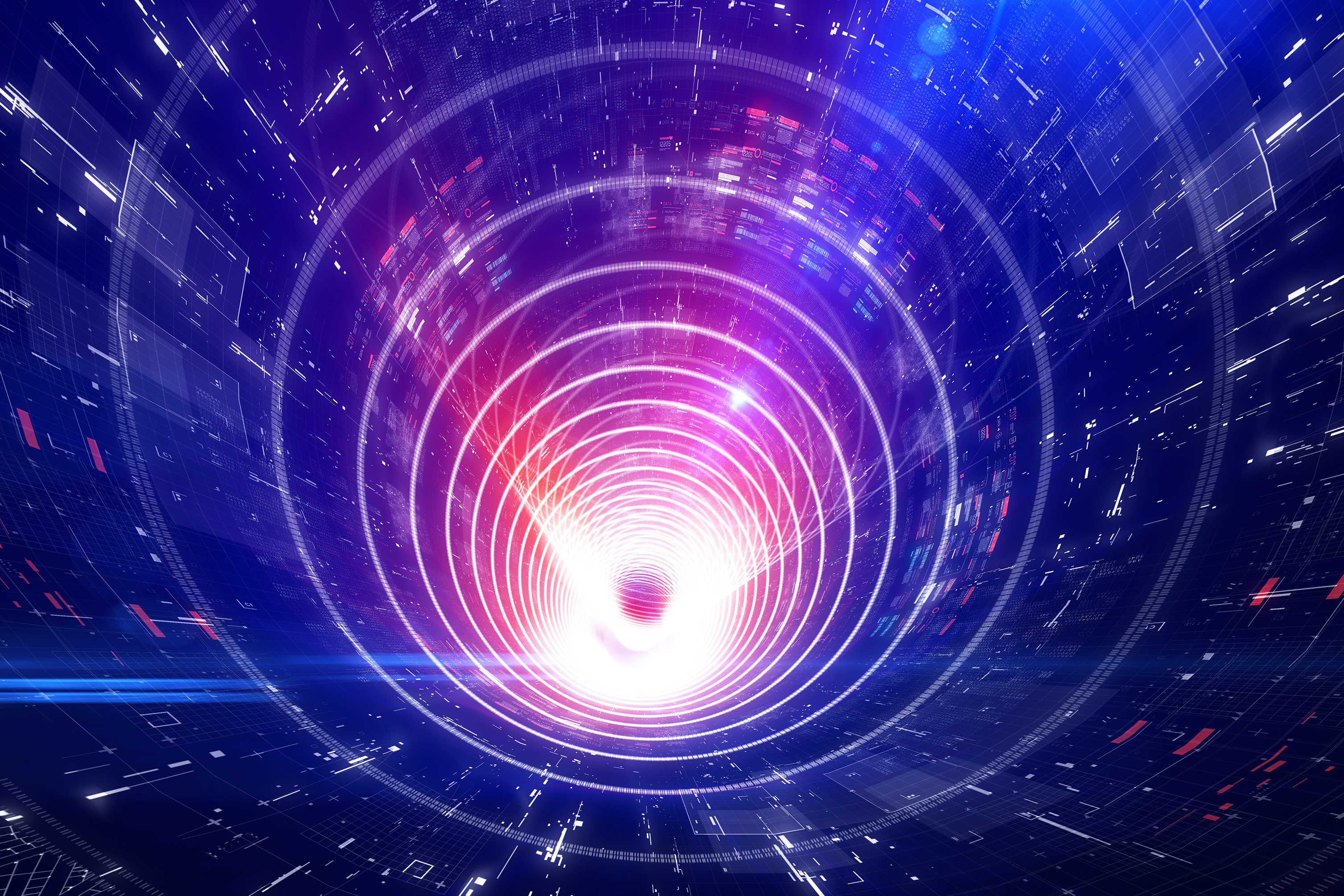 WGAN Gradient Penalty (WGAN-GP)
Framework further extended the idea of WGAN 
Introduces gradient penalty (GP) term on the discriminator for the implementation of the 1- Lipschitz condition 
Improve GAN training stability
Produce high-quality samples
[Speaker Notes: The idea of Gradient Penalty is to enforce a constraint such that the gradients of the critic's output w.r.t the inputs to have unit norm
1- Lipschitz condition  :  is used for a bound on the modulus of continuity a function. In particular, a function f:[a,b]→Rf:[a,b]→R is said to satisfy the Lipschitz condition if there is a constant MM such that|f(x)−f(x′)|≤M|x−x′|∀x,x′∈[a,b].(1)(1)|f(x)−f(x′)|≤M|x−x′|∀x,x′∈[a,b].
The smallest constant MM satisfying (1)(1) is called Lipschitz constant. The condition has an obvious generalization to vector-valued maps defined on any subset of the euclidean space RnRn: indeed it can be easily extended to maps between metric spaces]
GAN Applications
Face aging
Text-to-image synthesis
Image manipulation applications 
Object detection 
Image in-painting: Refilling the missing pixels of an image
Sketch synthesis
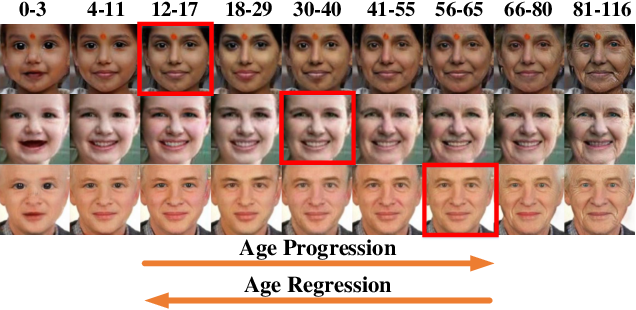 Ref 2: Samples results of age progression and regression
Problem
Find the best GAN to generate images based on Fashion MNIST dataset
Comparing the generated images of different types of GAN
[Speaker Notes: Another source: Using ReLU activation in generator for all layers except for the output, which uses tanh.]
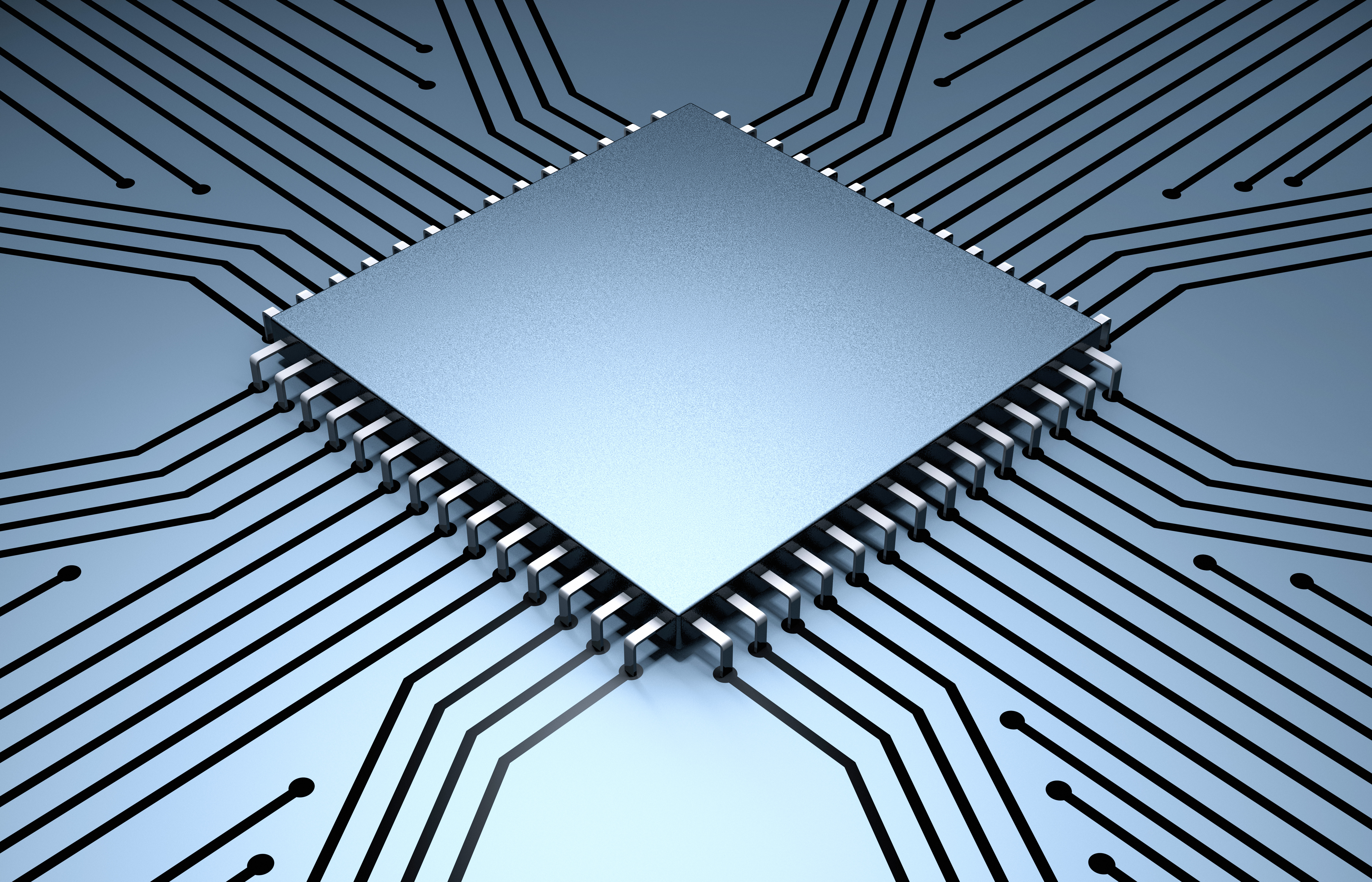 Implementation
Fashion-MNIST Dataset
Training set of 60,000 samples 
28x28 grayscale picture with a label from one of ten categories
785 columns, the first contains class labels, the others are the pixel values
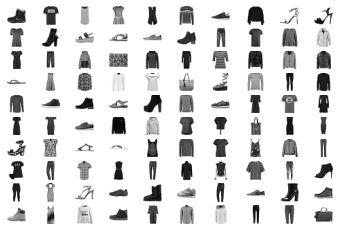 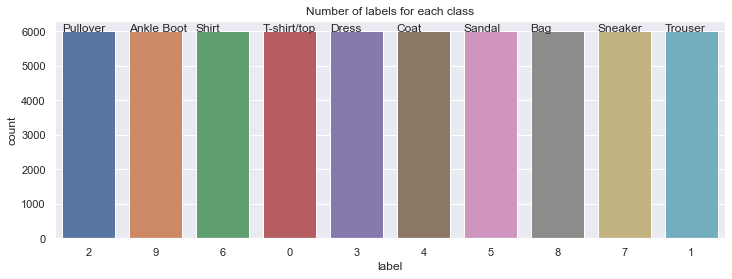 Number of labels for each class
Fashion MNIST data sample
[Speaker Notes: the conditional version of GAN. These types of networks can be constructed by merely feeding the extra auxiliary information (e.g., class label), which extends the GAN into CGAN. Generator of CGAN takes the extra auxiliary information c (class label, text or images) and a latent vector z so that it generates conditional real-looking data � z c , and discriminator of CGAN takes the extra auxiliary information c (class label, text or images) and real data x, so that it distinguishes generator generated samples- � � z c from real data x. CGAN can control the generation of data, which is impossible with the vanilla GAN]
DCGAN
DCGAN 1
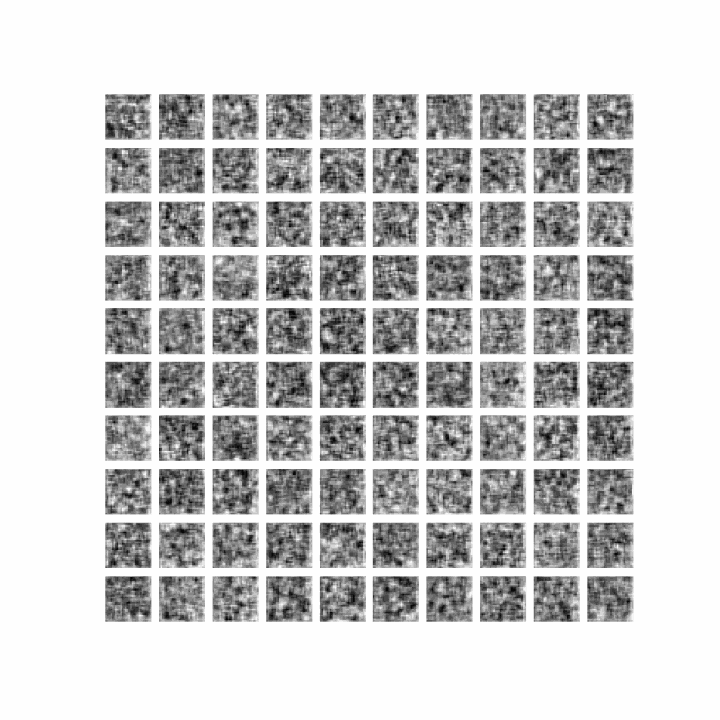 I tried to run the code from “Deep Learning for Vision Systems” book
It indicated to get good results, it will need to run around 10000 epochs
Was only able to run it up to 353 epochs
DCGAN code from ref 4 generated images after 353 epochs
[Speaker Notes: the conditional version of GAN. These types of networks can be constructed by merely feeding the extra auxiliary information (e.g., class label), which extends the GAN into CGAN. Generator of CGAN takes the extra auxiliary information c (class label, text or images) and a latent vector z so that it generates conditional real-looking data � z c , and discriminator of CGAN takes the extra auxiliary information c (class label, text or images) and real data x, so that it distinguishes generator generated samples- � � z c from real data x. CGAN can control the generation of data, which is impossible with the vanilla GAN]
DCGAN 2: Preparation of Data
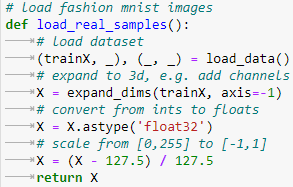 Original code by Jason Brownlee 
Loading Fashion MNIST dataset
Using training dataset for model training
Adding additional channel dimension to make black/white images three-dimensional
Loading images
[Speaker Notes: the conditional version of GAN. These types of networks can be constructed by merely feeding the extra auxiliary information (e.g., class label), which extends the GAN into CGAN. Generator of CGAN takes the extra auxiliary information c (class label, text or images) and a latent vector z so that it generates conditional real-looking data � z c , and discriminator of CGAN takes the extra auxiliary information c (class label, text or images) and real data x, so that it distinguishes generator generated samples- � � z c from real data x. CGAN can control the generation of data, which is impossible with the vanilla GAN]
GAN Discriminator
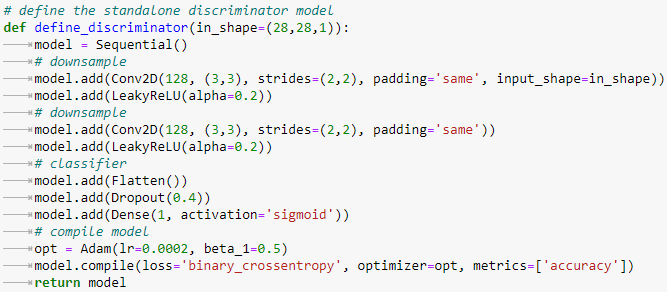 Input 28X28 grayscale picture 
Predicts whether it is real (class=1) or fake (class=0)
Built as a convolutional neural network 
GAN best practices: 
LeakyReLU activation function with a slope of 0.2
A 2X2 stride to downsample
Adam version of stochastic gradient descent with a learning rate of 0.0002 and a momentum of 0.5
GAN Discriminator Code
GAN Generator
Takes a point in the latent space as input
Generates a single 28X28 grayscale picture as output
Utilizing a fully connected layer to interpret the point in the latent space
Provide enough activations to reshape the output picture into multiple copies (128) of a low-resolution version 
Upsampled twice, each time utilizing transpose convolutional Layers to double the size and quadruple the area of the activations. 
GAN best practices: 
LeakyReLU activation
A kernel size that is a factor of the stride size 
Hyperbolic tangent (tanh) activation function in the output layer
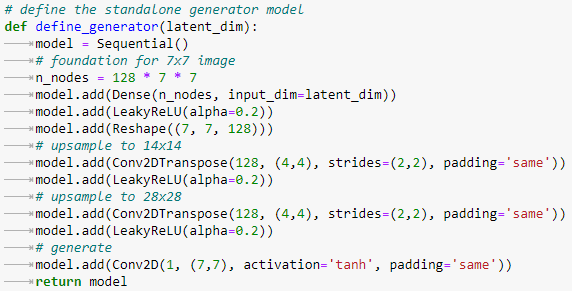 GAN Generator Code
GAN Model
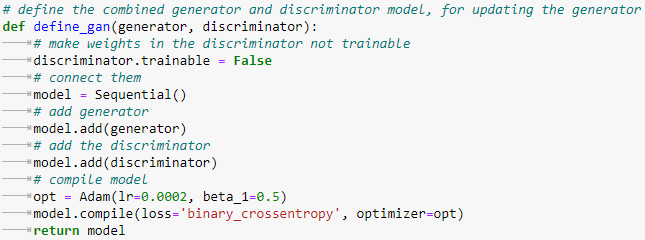 GAN Model Code
DCGAN results
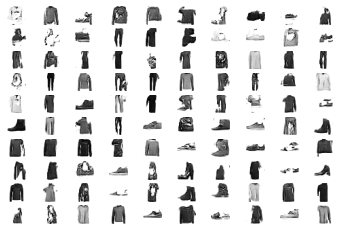 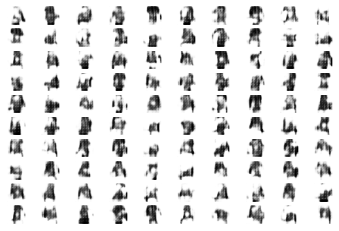 Epoch 1
Epoch 20
[Speaker Notes: Another source: Using ReLU activation in generator for all layers except for the output, which uses tanh.]
CGAN
CGAN Discriminator
Using Functional API instead of using sequential API 
Input 28X28 grayscale picture & class label
Class label is transmitted via a 50-size Embedding layer
Discriminator model will learn a distinct 50-element vector representation for each of the 10 classes
Embedding's output sent to a fully connected layer with linear activation 
Activations reshaped into a channel of a 28X28 picture & concatenated with the input image
Predicts whether it is real (class=1) or fake (class=0)
GAN best practices: 
LeakyReLU activation function with a slope of 0.2
A 2X2 stride to downsample
Adam version of stochastic gradient descent with a learning rate of 0.0002 and a momentum of 0.5
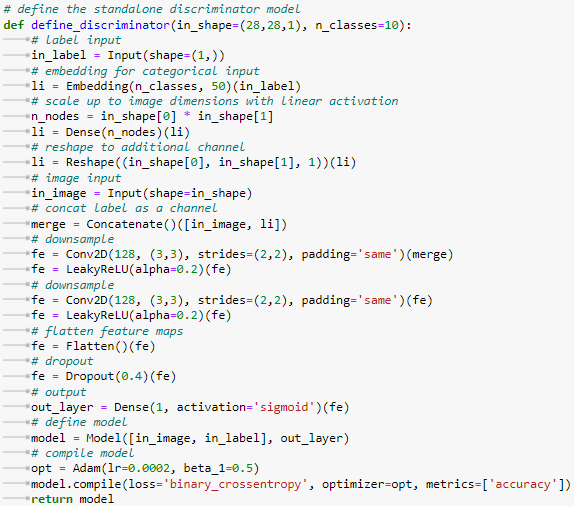 CGAN Discriminator Code
CGAN Generator
Updated to take class label and a point in the latent space as input
Generates a single 28X28 grayscale picture as output
Class label sent through an embedding layer to map it to a distinct 50-element vector
Fully connected layer's activations are resized into a single 7x7 feature map 
To match the unconditional generator model's 7x7 feature map activations added 
Then upsampled
GAN best practices: 
LeakyReLU activation
A kernel size that is a factor of the stride size 
Hyperbolic tangent (tanh) activation function in the output layer
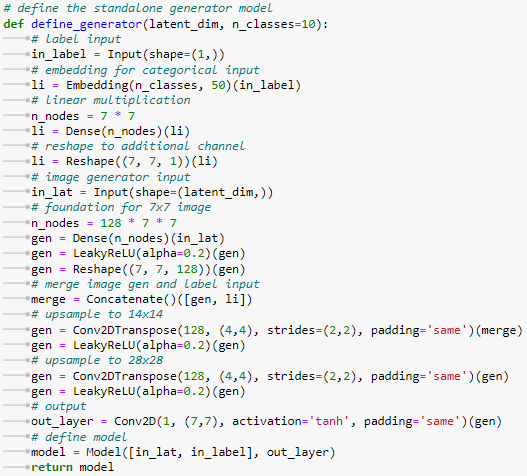 CGAN Generator Code
CGAN Model
GAN model that merges the generator and discriminator models
Take a point in latent space & a class label as input to evaluate whether the input is real or fake
When using functional API, it's essential to explicitly connect the image generated from the generator with class label input as inputs to the discriminator model
Allows the same class label input to flow down into the discriminator and generator
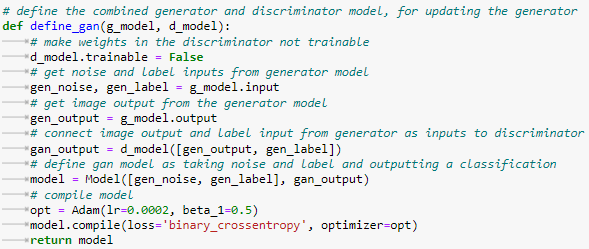 CGAN Model Code
CGAN results
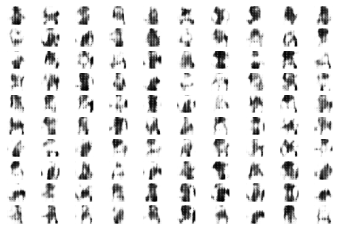 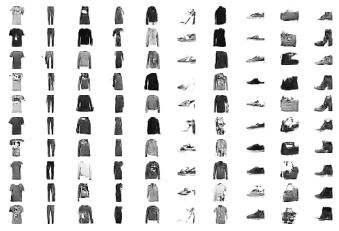 Epoch 1
Epoch 20
[Speaker Notes: Another source: Using ReLU activation in generator for all layers except for the output, which uses tanh.]
Changing the dropout from 0.4 to 0.3
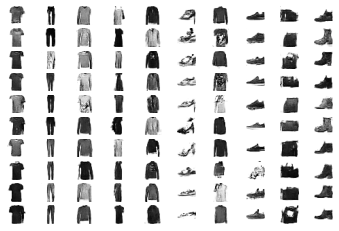 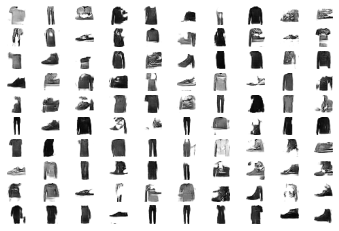 GAN epoch 20
CGAN epoch 20
[Speaker Notes: Another source: Using ReLU activation in generator for all layers except for the output, which uses tanh.]
Changing the discriminator kernel size to 4,4
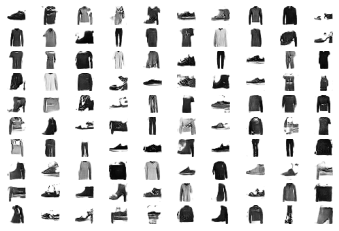 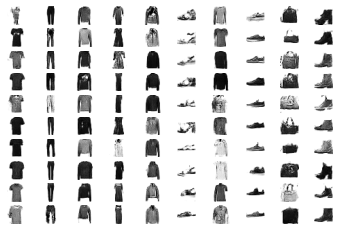 GAN epoch 20
CGAN epoch 20
[Speaker Notes: Another source: Using ReLU activation in generator for all layers except for the output, which uses tanh.]
Changing the latent dimension from 100 to 200
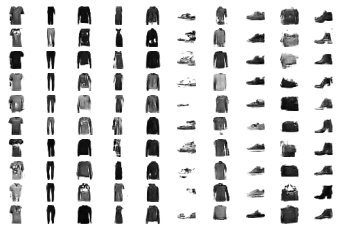 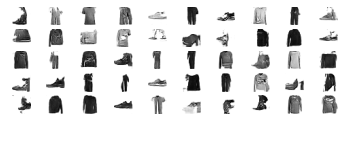 GAN epoch 20
CGAN epoch 20
[Speaker Notes: Another source: Using ReLU activation in generator for all layers except for the output, which uses tanh.]
Changing embedding layer size from 50 to 100
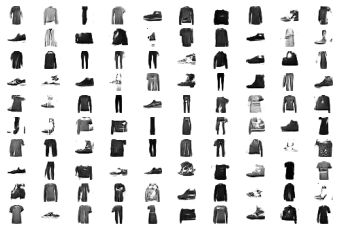 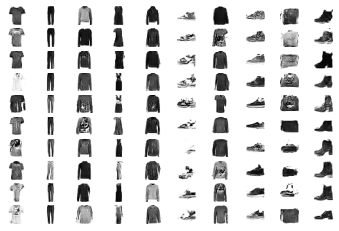 GAN epoch 20
CGAN epoch 20
[Speaker Notes: Another source: Using ReLU activation in generator for all layers except for the output, which uses tanh.]
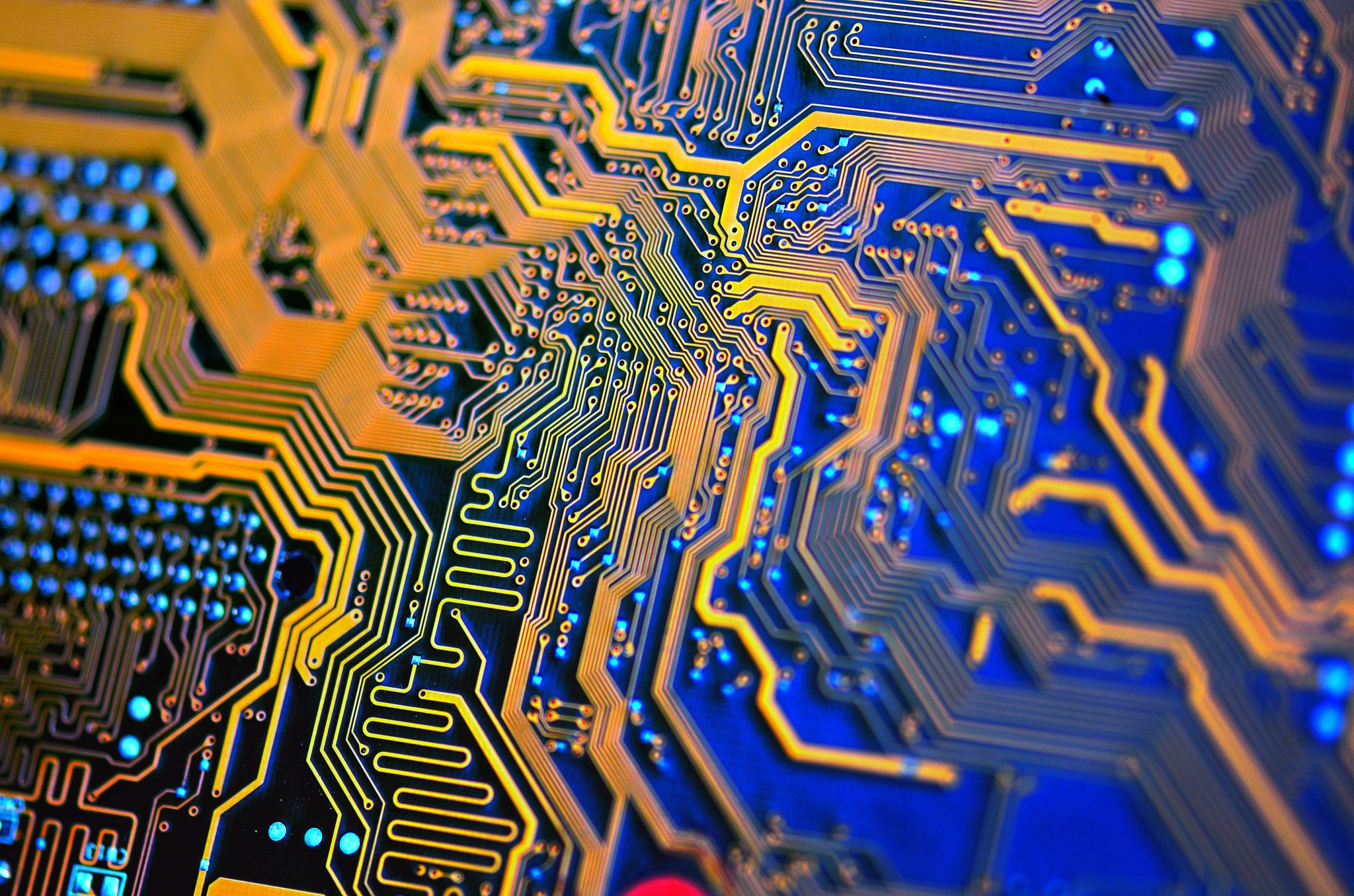 WGAN-GP
WGAN-GP Steps
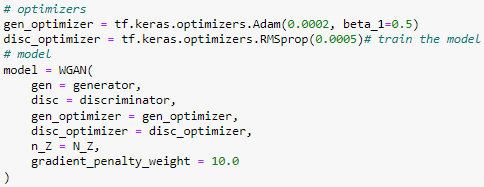 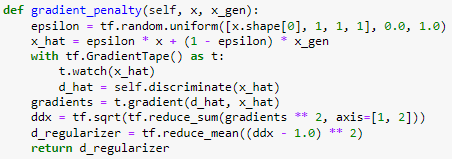 Batch size: 512, generator kernel size: 3, discriminator kernel size: 3 & learning rate of 0.0001
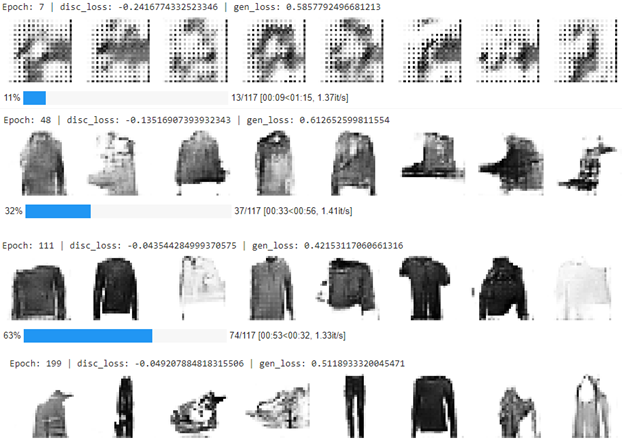 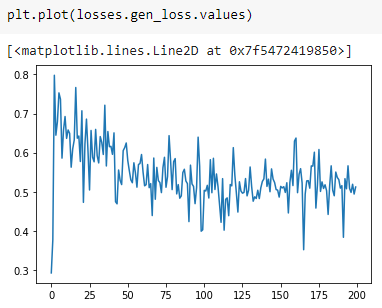 [Speaker Notes: Another source: Using ReLU activation in generator for all layers except for the output, which uses tanh.]
Batch size to 32 & generator kernel size to 4
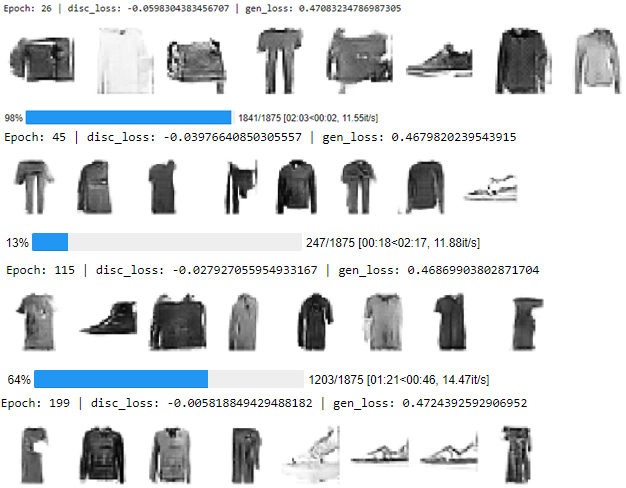 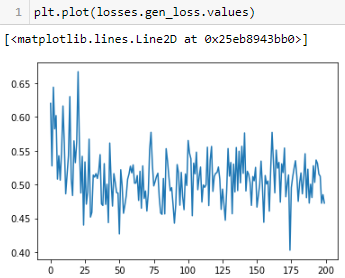 [Speaker Notes: Another source: Using ReLU activation in generator for all layers except for the output, which uses tanh.]
Batch size to 128, learning rate 0.0002 & generator kernel size 4
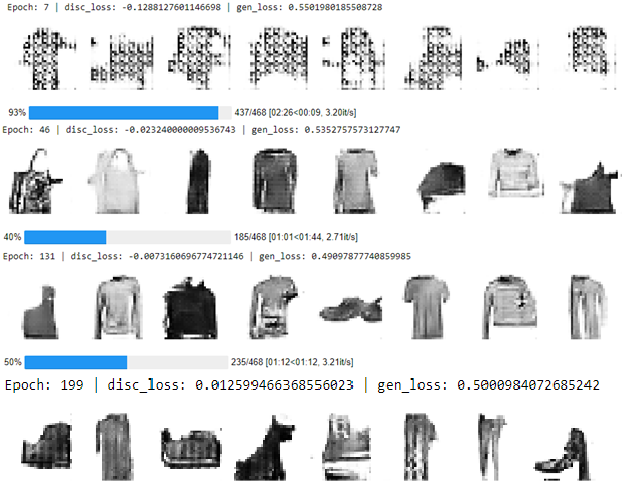 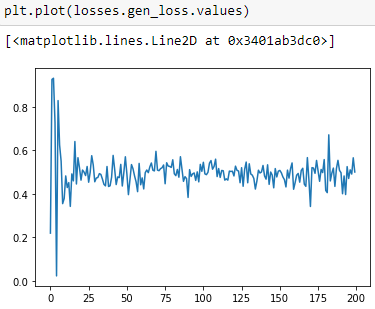 [Speaker Notes: Another source: Using ReLU activation in generator for all layers except for the output, which uses tanh.]
Batch size to 64, learning rate 0.0002, discriminator and generator kernel size 4
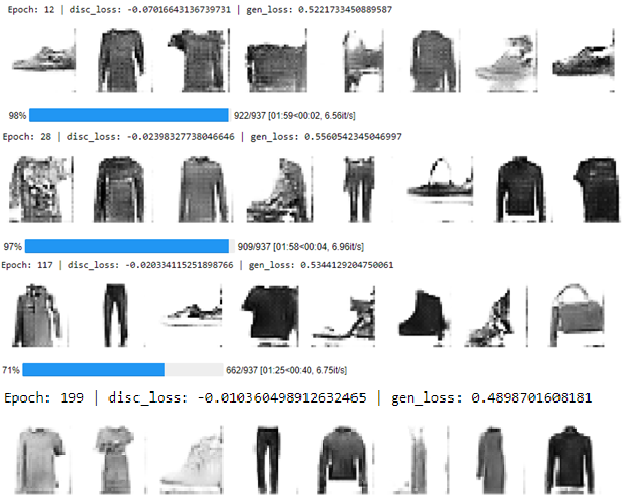 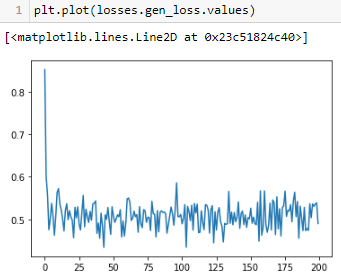 [Speaker Notes: Another source: Using ReLU activation in generator for all layers except for the output, which uses tanh.]
Discussion 1
Using manual GAN evaluation to evaluate the model. 
CGAN had the best generated images 
CGAN model had the best performance when we changed the discriminator kernel size from 3,3 to 4,4
WGAN-GP performed better than DCGAN 
WGAN-GP best results with batch size to 64, learning rate 0.0002, discriminator and generator kernel size 4. 
Reducing the batch size made the training faster
Discussion 2
DCGAN discriminator loss was around 0.6 and generator loss was around 0.7 
CGAN discriminator loss was around 0.6 and generator loss was around 0.8. 
WGAN-GP discriminator loss was around – 0.025 and generator loss was around 0.5. 
The last WGAN-GP generator loss image, shows that the generator has better learning rate compared to the other tries.
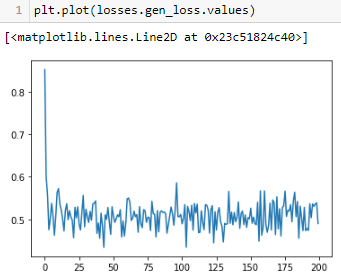 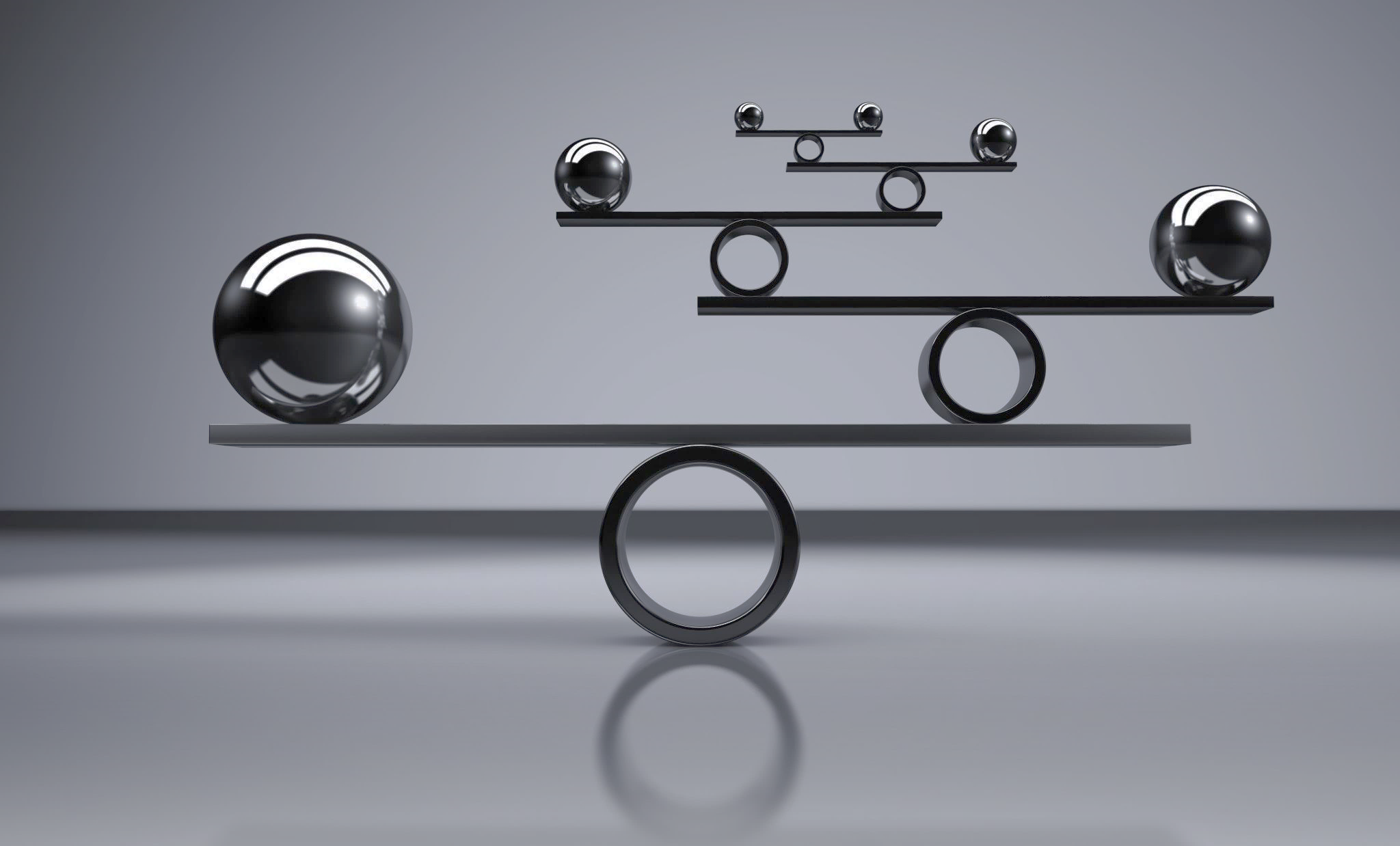 Challenges
Lack of proper evaluation metrics
Need high processing resources & time to train
[Speaker Notes: unsupervised learning]
Conclusion
GAN has the power to facilitate several new practical applications in many other domains, image, audio, and video in the future
The CGAN performance was the best compared to the other models since it employed class labels
WGAN-GP had better performance than DCGAN
GAN models have great potential 
However, there are difficulties in training:  
Lack of appropriate assessment metrics  
Requirement for a large amount of processing resources and time
References
A. Jabbar, X. Li, and B. Omar, “A survey on generative adversarial networks: Variants, applications, and training,” ACM Computing Surveys, vol. 54, no. 8, pp. 1–49, 2022
Q. Li, Y. Liu, and Z. Sun, “[PDF] age progression and regression with spatial attention modules: Semantic scholar,” undefined, 01-Jan-1970. [Online]. Available: https://www.semanticscholar.org/paper/Age-Progression-and-Regression-with-Spatial-Modules-Li-Liu/5aa14005bc97589114580d0f29d43fb1362299a8. [Accessed: 18-Apr-2022]. 
“Google colaboratory,” Google Colab. [Online]. Available: https://colab.research.google.com/drive/1Xcu_vxP0sIEsNwECHG3rRAq52OvpWyXM?usp=sharing#scrollTo=XxwdNinkrfIQ. [Accessed: 31-May-2022]. 
M. Elgendy, “Generative adversarial networks (GANs),” in Deep Learning for Vision Systems, Shelter Island, NY: Manning Publications Co, 2020, pp. 341–373. 
A. Béres, “Google colaboratory,” Google Colab. [Online]. Available: https://colab.research.google.com/github/keras-team/keras-io/blob/master/examples/generative/ipynb/gan_ada.ipynb#scrollTo=L9JnWPe076nV. [Accessed: 31-May-2022]. 
V. Makkapati and A. Patro, “Enhancing symmetry in gan generated fashion images,” Artificial Intelligence XXXIV, pp. 405–410, 2017.
A. Acosta, A. Ochoa Zezzatti, G. Delgado, and J. Mejía, “Image creation using generative adversarial networks (gan ...” [Online]. Available: https://www.rcs.cic.ipn.mx/2020_149_6/Image%20Creation%20Using%20Generative%20Adversarial%20Networks%20_GAN_%20Applied%20to%20the%20Fashion%20Industry.pdf. [Accessed: 07-Mar-2022].
A. Saha, “Generative adversarial networks using Pytorch,” Medium, 20-Aug-2020. [Online]. Available: https://attyuttam.medium.com/generative-adversarial-networks-using-pytorch-3ad31cc61ac8. [Accessed: 06-Mar-2022].
Gökhan Yildirim, Calvin Seward, and Urs Bergmann. 2018. Disentangling Multiple Conditional Inputs in GANs. In Proceedings of KDD Fashion Workshop (KDD). ACM, New York, NY, USA, Article 4, 5 pages.
5. A. Helwan, “Generate new fashion designs with a generative Adversarial Network (GAN),” CodeProject, 19-Mar-2021. [Online]. Available: https://www.codeproject.com/Articles/5297330/Generate-New-Fashion-Designs-with-a-Generative-Adv. [Accessed: 06-Mar-2022].
I. Goodfellow, “NIPS 2016 tutorial: Generative Adversarial Networks,” arXiv.org, 03-Apr-2017. [Online]. Available: https://arxiv.org/abs/1701.00160v4. [Accessed: 06-Mar-2022].
J. Brownlee, “How to evaluate generative Adversarial Networks,” Machine Learning Mastery, 12-Jul-2019. [Online]. Available: https://machinelearningmastery.com/how-to-evaluate-generative-adversarial-networks/. [Accessed: 01-Jun-2022].
“Google colaboratory,” Google Colab. [Online]. Available: https://colab.research.google.com/github/timsainb/tensorflow2-generative-models/blob/master/3.0-WGAN-GP-fashion-mnist.ipynb#scrollTo=00dI2M4iSYcE. [Accessed: 03-Jun-2022].
14.	J. Hui, “Gan - Wasserstein Gan &amp; WGAN-GP,” Medium, 31-May-2021. [Online]. Available: https://jonathan-hui.medium.com/gan-wasserstein-gan-wgan-gp-6a1a2aa1b490. [Accessed: 06-Jun-2022].
15.	“Frequently asked questions,” Machine Learning Mastery, 12-Jun-2019. [Online]. Available: https://machinelearningmastery.com/faq/single-faq/why-is-my-gan-not-converging/. [Accessed: 07-Jun-2022].